Nos Salmos - parte 2
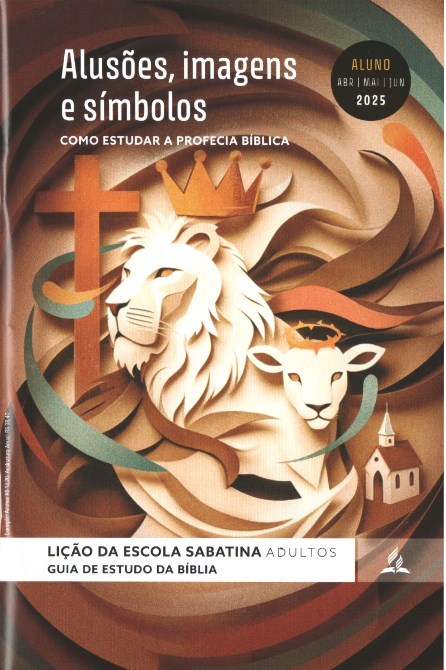 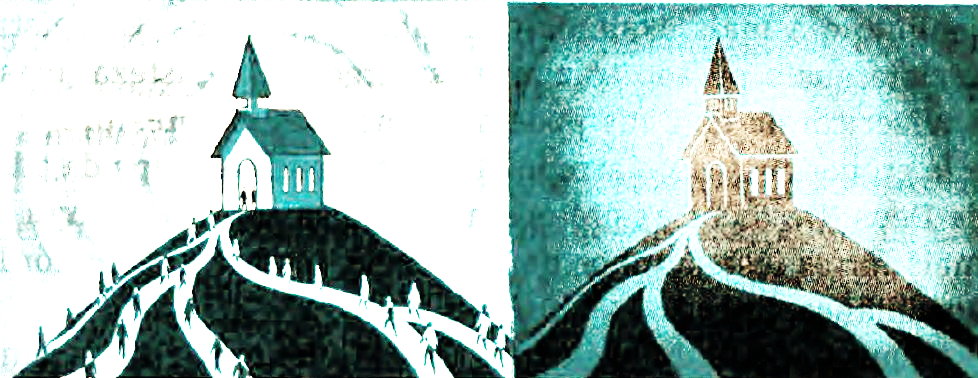 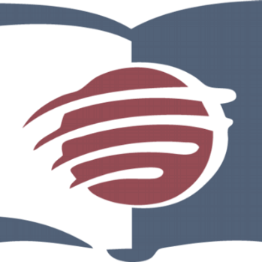 LIÇÃO 09
VERSO PARA MEMORIZAR: “Louvem-Te os povos, ó Deus! Louvem-Te os povos todos! Alegrem-se e exultem as nações, pois julgas os povos com justiça e guias na Terra as nações” (Sl 67:3, 4).
09
LEITURAS DA SEMANA: Sl 46; Jr 4:23-26; Sl 47:1-4; ITs 4:13-17; Sl 75; Ap 14:6-12
design Neemias Lima
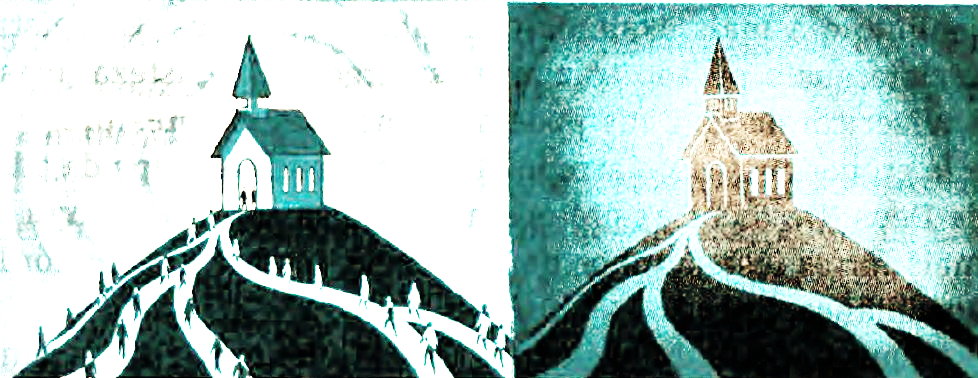 INTRODUÇÃO
Sábado
LIÇÃO 09
As profecias, no entanto, também lidam com questões centrais como 0 pecado e 0 sofrimento, o juízo, a batalha entre o bem e o mal, a natureza da justiça e da injustiça, a perseguição ao povo de Deus e vários outros temas. Os Salmos abordam essas mesmas questões em profundidade, explorando quase todas as emoções humanas possíveis - do desânimo à euforia. Nesse livro, vemos Israel se preparando para a batalha contra as forças das trevas. Lemos sobre indivíduos indagando por que Deus não lida com o mal de forma mais direta e imediata, uma questão que todos nós já fizemos. Somos direcionados ao santuário em busca de respostas, e também há apelos repetidos à condição de Deus como Criador. Essas não são questões com as quais nós também nos deparamos?
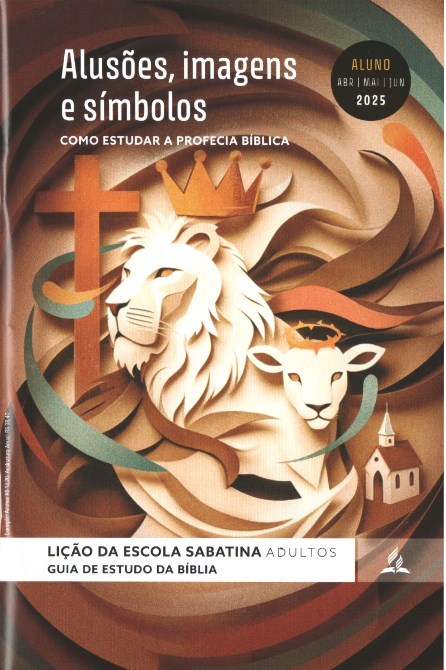 LEITURAS DA SEMANA: : Sl 46; Jr 4:23-26; Sl 47:1-4; ITs 4:13-17; Sl 75; Ap 14:6-12
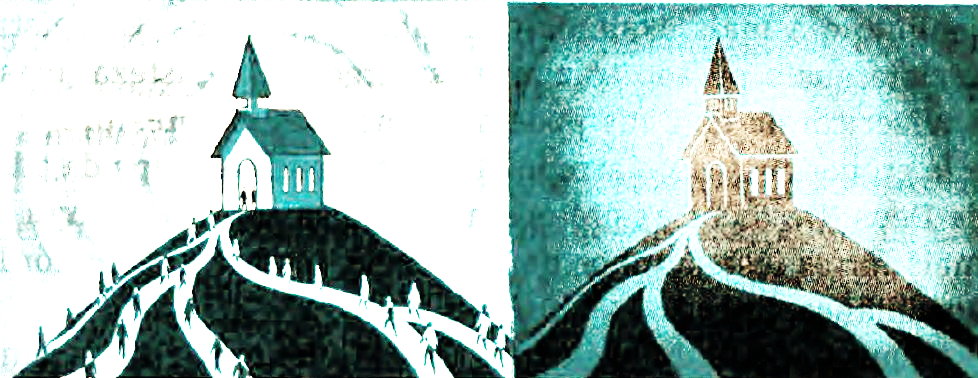 Socorro bem presente nas tributações
Domingo
LIÇÃO 09
PERGUNTAS:
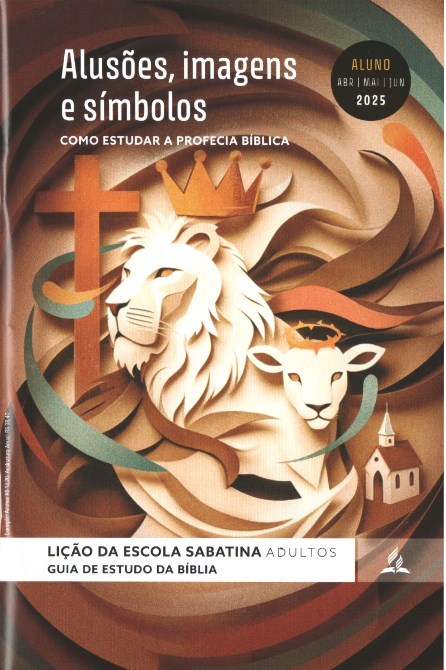 LEITURAS DA SEMANA: : Sl 46; Jr 4:23-26; Sl 47:1-4; ITs 4:13-17; Sl 75; Ap 14:6-12
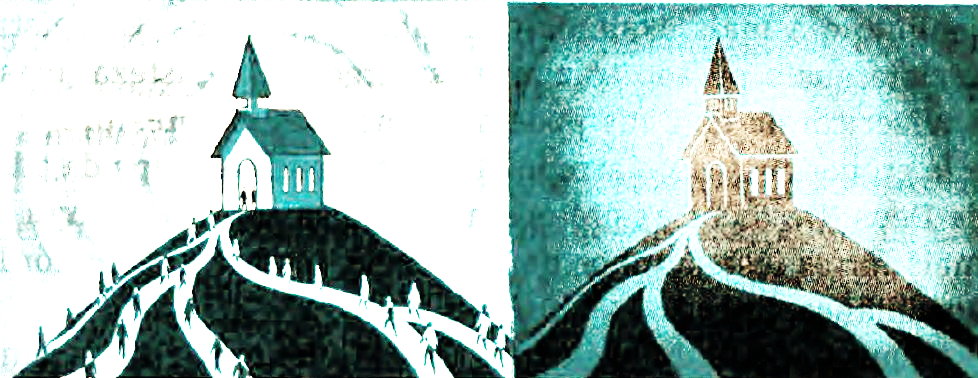 Socorro bem presente nas tributações
Domingo
LIÇÃO 09
COMENTÁRIOS:
O Salmo 46 apresenta um tema que encontramos no livro de Hebreus: o conceito de algo melhor. A Carta aos Hebreus destaca que Jesus é melhor do que os sumos sacerdotes terrenos, Seu sacrifício é melhor do que todos os sacrifícios de animais, e o santuário celestial é melhor do que os santuários que existiram na Terra. No entanto, esse salmo adota uma abordagem diferente. O autor não mencionou coisas, boas e as contrastou com coisas melhores (como faz a Carta aos Hebreus). Ele contrastou um mundo em rebelião, e as terríveis consequências que isso trouxe, com a promessa das coisas melhores que Deus planejou para nós. Esse Salmo está cheio de esperança e promessas de que, mesmo em meio às tribulações, provações e lutas que enfrentamos, no fim das contas devemos seguir a ordem divina: “Aquietem-se e saibam que Eu sou Deus”, e descansar na certeza de que um dia tudo isso vai acabar, e Deus será “exaltado na Terra” (Sl 46:10).
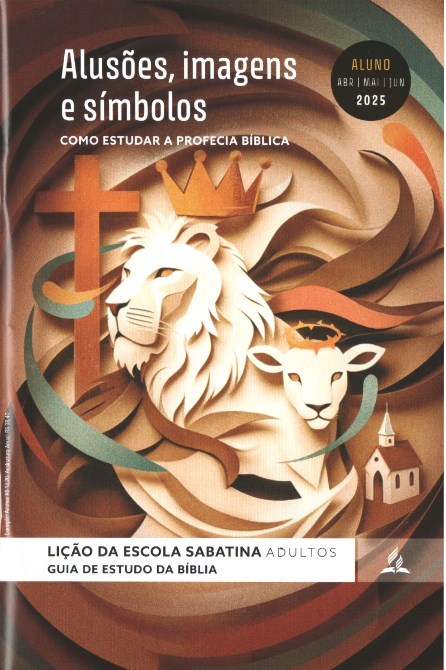 LEITURAS DA SEMANA: : Sl 46; Jr 4:23-26; Sl 47:1-4; ITs 4:13-17; Sl 75; Ap 14:6-12
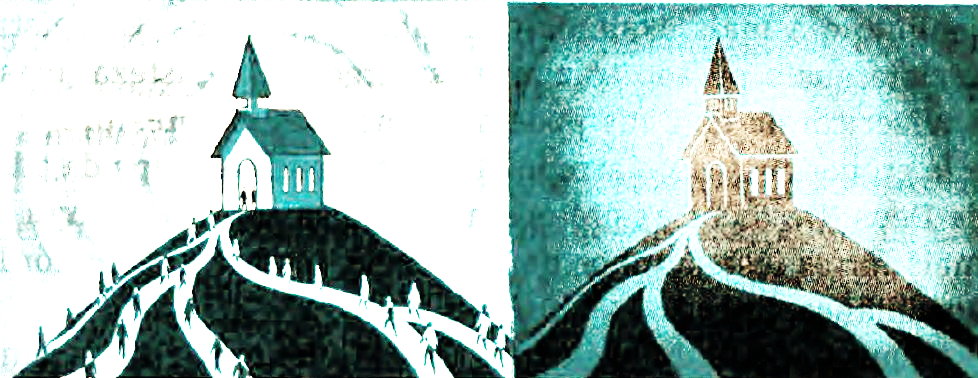 Esperança em meio à turbulência
Segunda
LIÇÃO 09
PERGUNTAS:
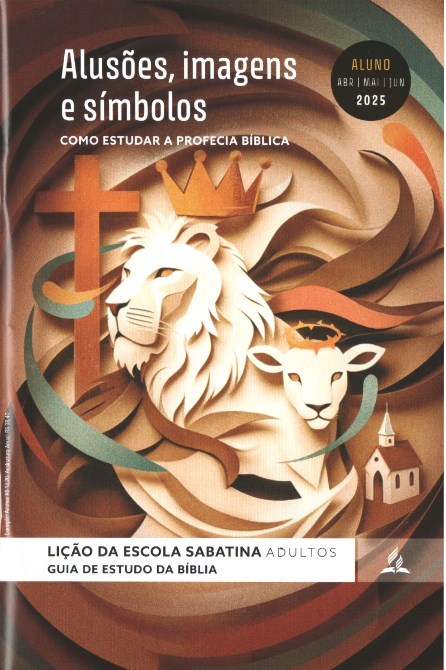 LEITURAS DA SEMANA: : Sl 46; Jr 4:23-26; Sl 47:1-4; ITs 4:13-17; Sl 75; Ap 14:6-12
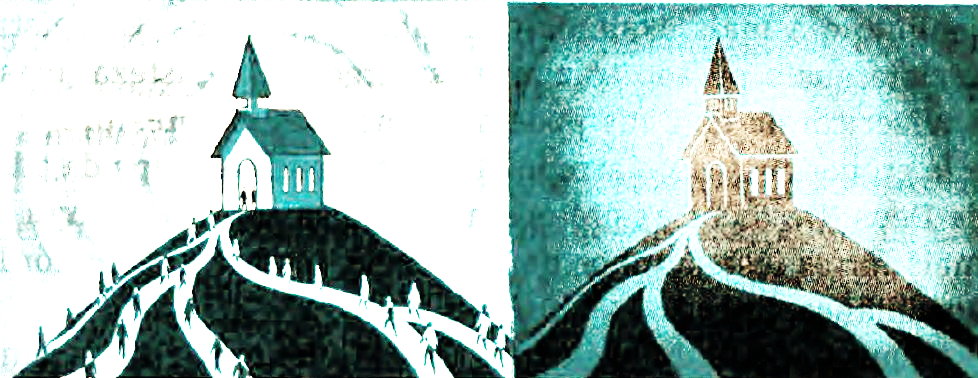 Esperança em meio à turbulência
Segunda
LIÇÃO 09
COMENTÁRIOS:
A profecia bíblica mostra 0 que acontecerá com 0 mundo. A visão de Daniel 7 descreve um mar tempestuoso em meio ao qual surgem as nações do mundo. Os ventos de conflito e guerra sopram no mar dos povos (que representa a Terra). Isso produz um reino após 0 outro, e nenhum deles é capaz de resolver os problemas reais que afligem a raça humana. Os líderes humanos em quem ousamos confiar quase sempre provam ser tão pecadores e egoístas quanto qualquer um de nós. Nenhum dos reinos mostrados a Daniel provou ser uma fortaleza para 0 povo de Deus (embora alguns fossem melhores do que outros). Mas “a nossa pátria está nos Céus” (Fp 3:20), e bem acima do caos da Terra há um trono inabalável (Ez 1:26).
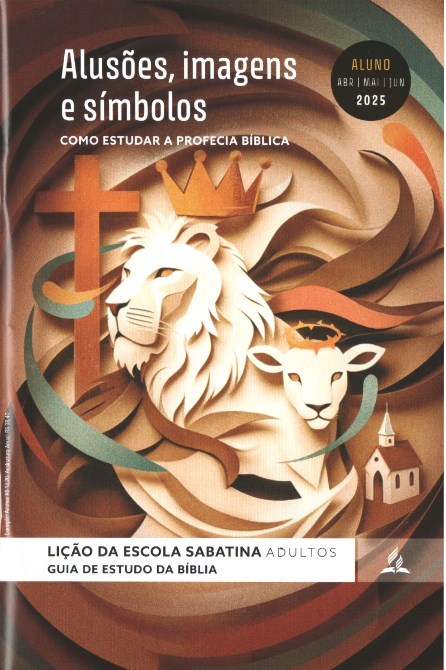 LEITURAS DA SEMANA: : Sl 46; Jr 4:23-26; Sl 47:1-4; ITs 4:13-17; Sl 75; Ap 14:6-12
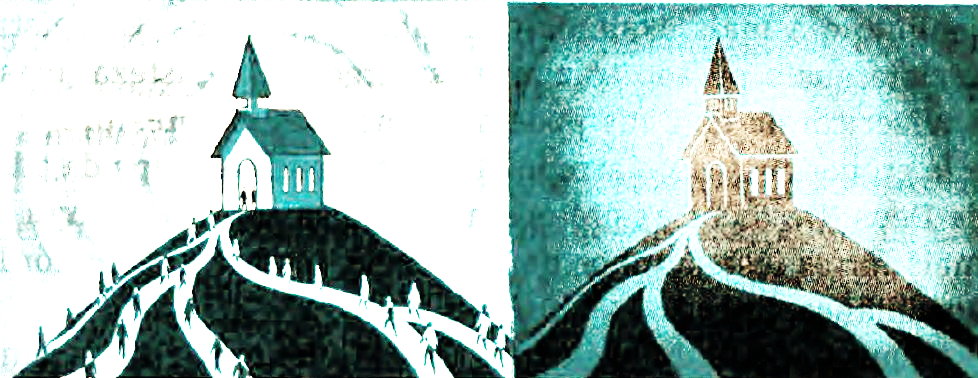 Debaixo de seus pés
Terça
LIÇÃO 09
PERGUNTAS:
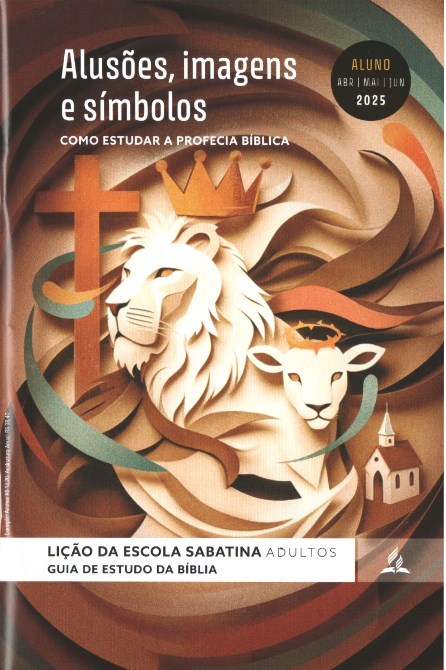 LEITURAS DA SEMANA: : Sl 46; Jr 4:23-26; Sl 47:1-4; ITs 4:13-17; Sl 75; Ap 14:6-12
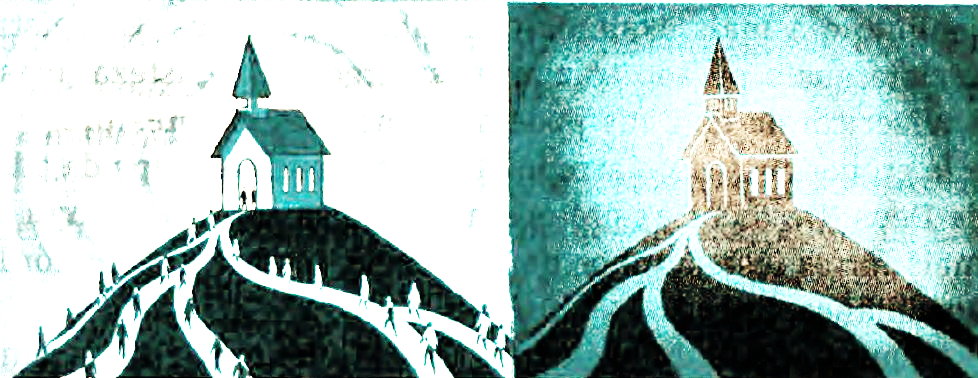 Debaixo de seus pés
Terça
LIÇÃO 09
COMENTÁRIOS:
Abordando o fim do milênio, Ellen G. White escreveu: “Cristo desce sobre o Monte das Oliveiras, de onde, depois de Sua ressurreição, subiu ao Céu, e onde anjos repetiram a promessa de Sua volta. O profeta escreveu: ‘Virá o Senhor, meu Deus, e todos os santos, com Ele’ (Zc 14:5). ‘Naquele dia, estarão os Seus pés sobre o Monte das Oliveiras, que está defronte de Jerusalém para 0 oriente; o Monte das Oliveiras será fendido pelo meio [...] e haverá um vale muito grande’ (Zc 14:4). ‘O Senhor será Rei sobre toda a Terra; naquele dia, um só será o Senhor, e um só será O Seu nome’ (Zc 14:9)- Ao descer do Céu em seu deslumbrante resplendor, a Nova Jerusalém repousa sobre o lugar purificado e preparado para recebê-la, e Cristo com Seu povo e os anjos entram na santa cidade” (0 Grande Conflito [CPB, 2021], p. 548).
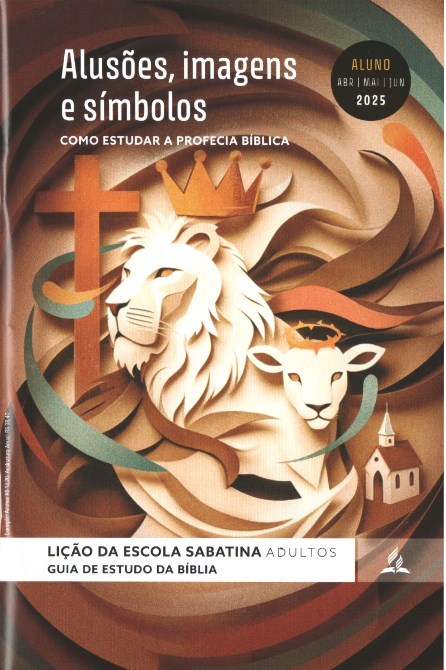 LEITURAS DA SEMANA: : Sl 46; Jr 4:23-26; Sl 47:1-4; ITs 4:13-17; Sl 75; Ap 14:6-12
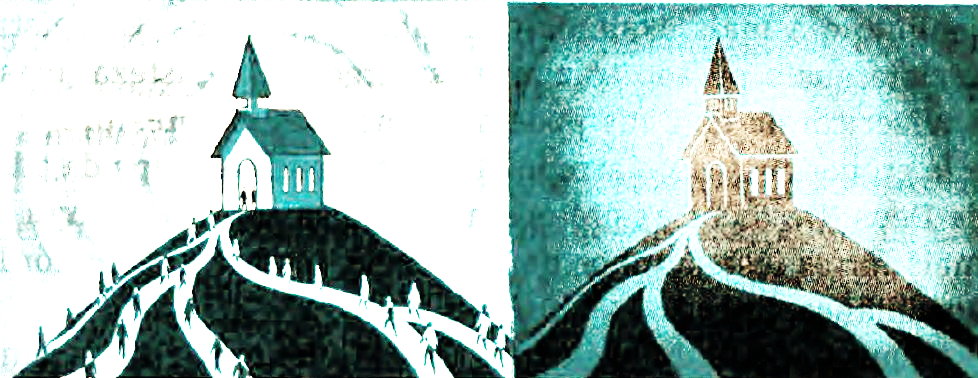 Vinho esangue
Quarta
LIÇÃO 09
PERGUNTAS:
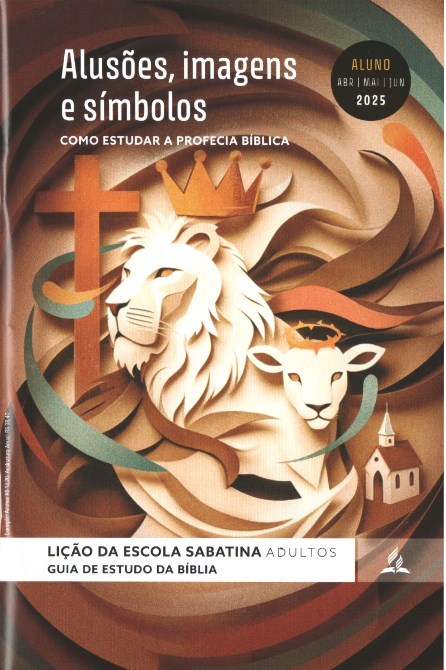 LEITURAS DA SEMANA: : Sl 46; Jr 4:23-26; Sl 47:1-4; ITs 4:13-17; Sl 75; Ap 14:6-12
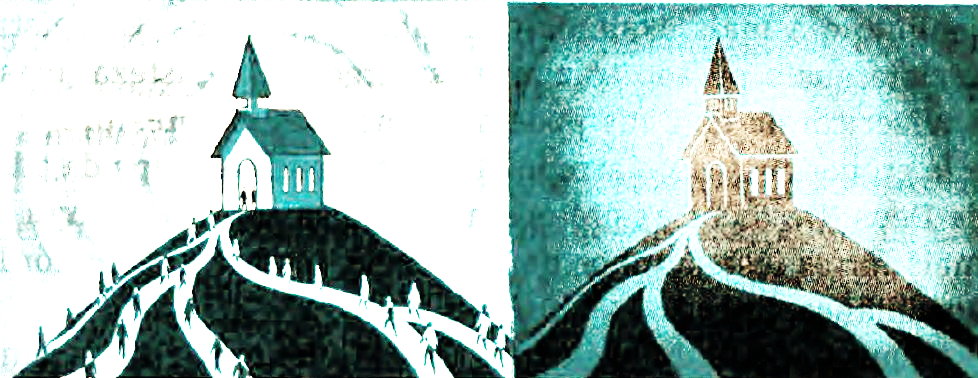 Vinho esangue
Quarta
LIÇÃO 09
COMENTÁRIOS:
Alguns estudiosos acreditam que o Salmo 75 teria sido cantado na destruição sobrenatural do exército de Senaqueribe (2Cr 32; 2Rs 19) - uma história que parece apontar para a destruição final dos ímpios em Apocalipse 20. O povo de Deus estará dentro da cidade santa com seu Rei justo quando os exércitos do mal surgirão, para tentar cercá-los, mas serão destruídos pelo próprio Deus.
Uma das coisas que Deus corrigirá no juízo será a apropriação indevida de poder que ocorreu no mundo caído. As pessoas não vivem para os outros, nem para a glória de Deus, mas para si mesmas. A humanidade sofre as consequências de crer que não existe significado ou padrão moral objetivo no Universo. Segundo 0 filósofo ateu Friedrich Nietzsche, a vida não tem sentido, mas devemos inventá-lo e fingir que 0 Universo existe para nosso benefício. Cada um se comporta como se fosse um deus.
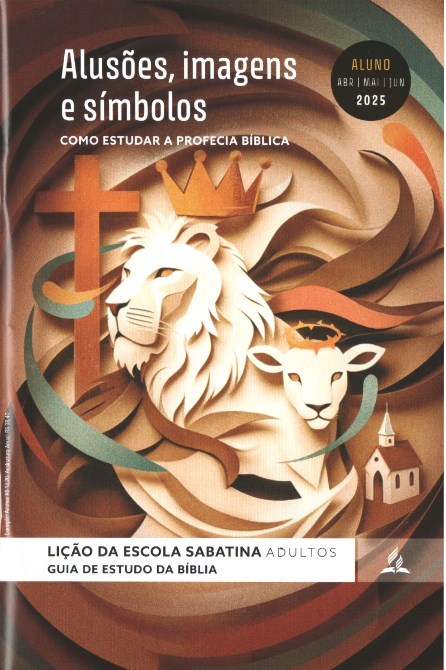 LEITURAS DA SEMANA: : Sl 46; Jr 4:23-26; Sl 47:1-4; ITs 4:13-17; Sl 75; Ap 14:6-12
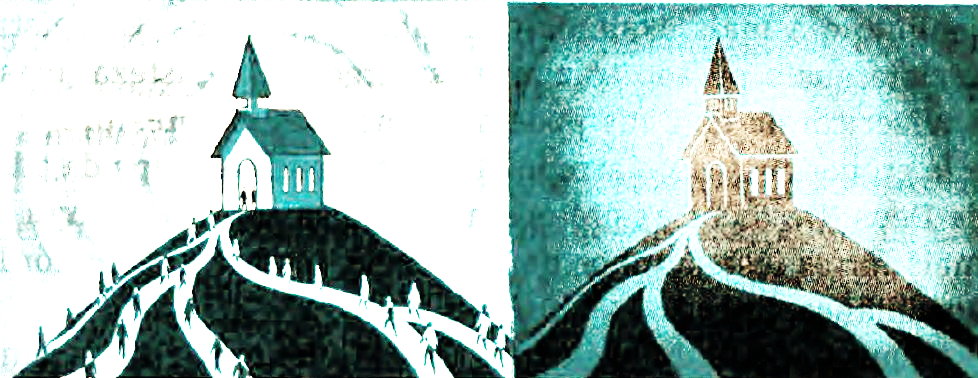 Para que se conheça a Tua salvação
Quinta
LIÇÃO 09
PERGUNTAS:
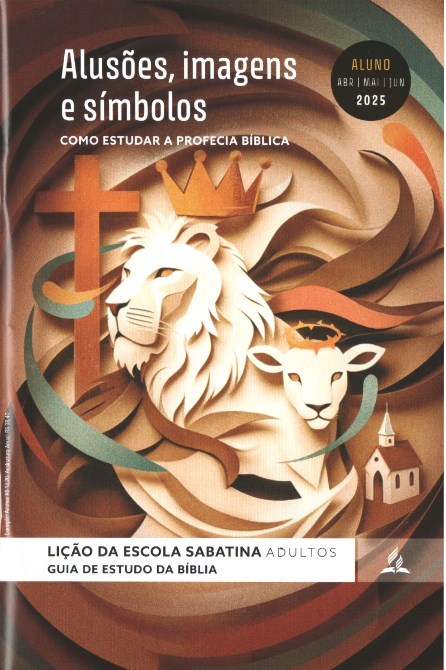 LEITURAS DA SEMANA: : Sl 46; Jr 4:23-26; Sl 47:1-4; ITs 4:13-17; Sl 75; Ap 14:6-12
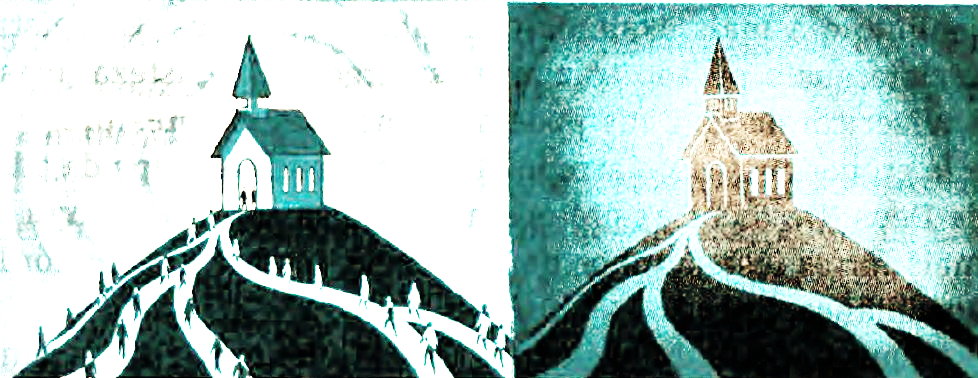 Para que se conheça a Tua salvação
Quinta
LIÇÃO 09
COMENTÁRIOS:
Engenheiros do Instituto de Tecnologia de Massachusetts, nos Estados Unidos, criaram um novo revestimento preto que torna quase invisíveis objetos pintados com ele. Criado a partir de nanotubos, ele é muitas vezes mais escuro do que qualquer material preto criado antes. Ele é capaz de absorver 99,995% da luz visível. Mesmo a luz mais brilhante não consegue tornar visíveis objetos cobertos por esse revestimento.
O Salmo 67 começa com o apelo a Deus: “Faça resplandecer sobre nós 0 Seu rosto; para que se conheça na terra o Teu caminho” (S1 67:1, 2). No plano da salvação, Deus providenciou um meio de readmitir os pecadores em Sua presença imediata e gloriosa sem serem destruídos por Sua glória; e mesmo agora a cruz de Cristo torna possível que o rosto de Deus resplandeça sobre nós.
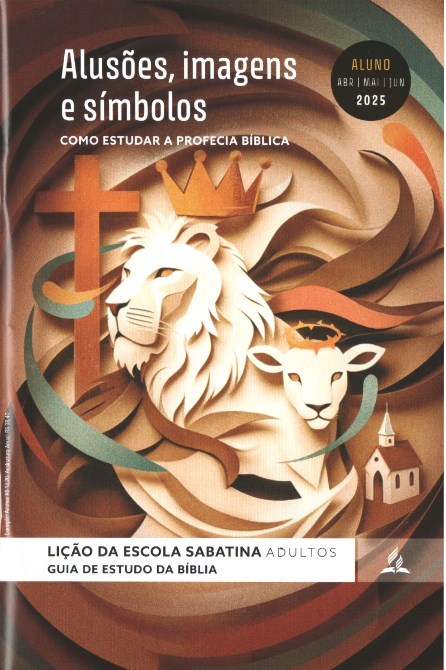 LEITURAS DA SEMANA: : Sl 46; Jr 4:23-26; Sl 47:1-4; ITs 4:13-17; Sl 75; Ap 14:6-12
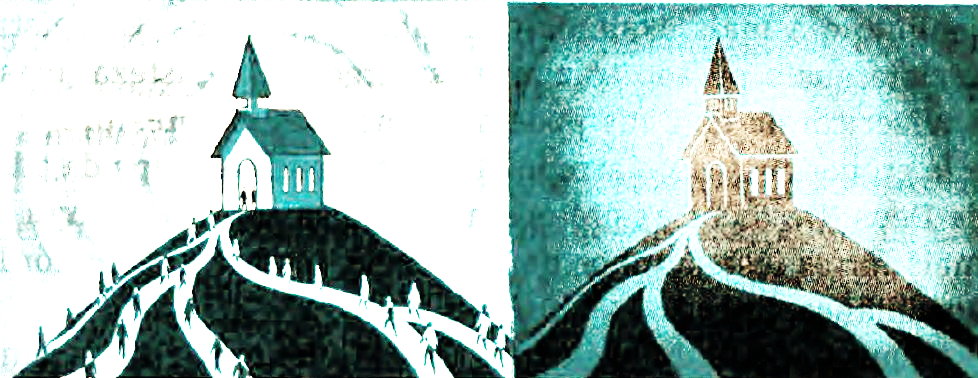 Estudo adicional
Sexta
LIÇÃO 09
COMENTÁRIOS:
Os discípulos deviam testemunhar “até os confins da terra”, anunciando a volta de Cristo (At 1:8; Mt 24:14). Devemos continuar o que eles começaram. Quando Cristo nos disse para levar o evangelho ao mundo, não nos deixou sozinhos para tentar descobrir como fazer isso. A obra é dirigida a partir do santuário celestial. Nossa obra está ligada a Cristo: Ele nos guia e nos capacita. Esse é o trabalho Dele, não nosso: somos chamados a seguir Sua direção. Foi assim que aconteceu com Israel: Deus pediu que eles seguissem Suas instruções, e Ele realizou o impossível. O Espírito Santo já está trabalhando no coração das pessoas; somos chamados a estar presentes quando o momento da decisão chegar, para que possamos convidá-los a se unir ao povo de Deus com 0 Cordeiro no monte Sião. Não precisamos inventar meios e métodos, porque nunca fomos responsáveis pelo trabalho.
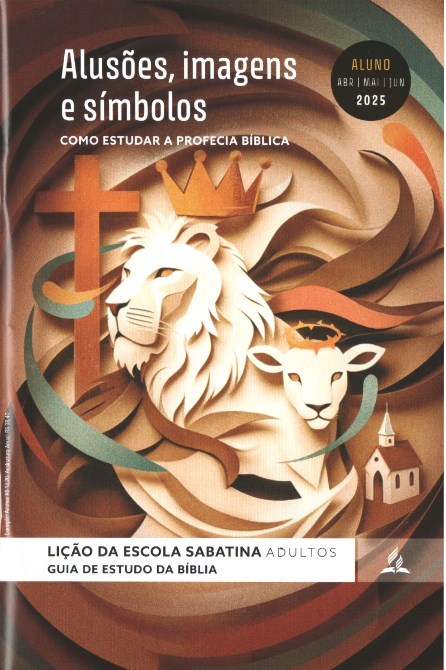 LEITURAS DA SEMANA: : Sl 46; Jr 4:23-26; Sl 47:1-4; ITs 4:13-17; Sl 75; Ap 14:6-12
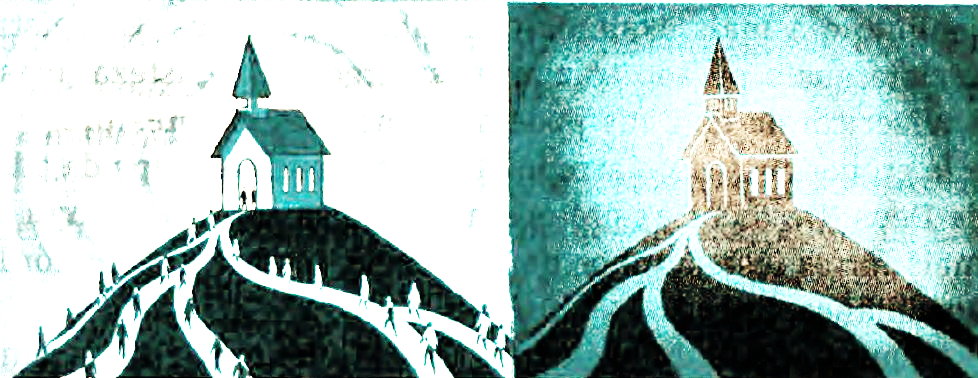 Estudo adicional
Sexta
LIÇÃO 09
PERGUNTAS:
1. Muitos ainda não foram alcançados, embora as três mensagens angélicas tenham se espalhado no mundo. Como cumprir a tarefa que Cristo nos designou? Como evitar o desespero ao pensar nos que ainda não ouviram as verdades para os últimos dias?

2. João viu o livro sendo dado ao Cordeiro porque Ele é digno (Ap 5). Quando os selos são abertos (Ap 6), surge a história da igreja até o fim. A partir dessa descrição, que lições aprendemos sobre a maneira pela qual Deus pretende terminar a obra?

3. Quais eventos atuais poderiam facilmente levar ao cumprimento final de Apocalipse 13 e 14? E quais obstáculos ainda existem?
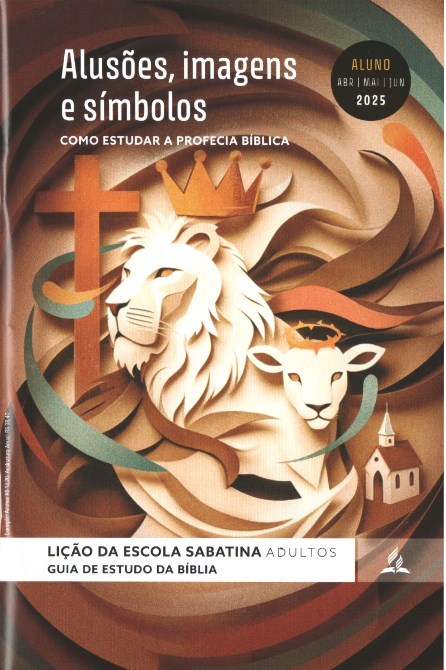 LEITURAS DA SEMANA: : Sl 46; Jr 4:23-26; Sl 47:1-4; ITs 4:13-17; Sl 75; Ap 14:6-12